Классный руководитель
Родители
Ученик
Изучение семей учащихся
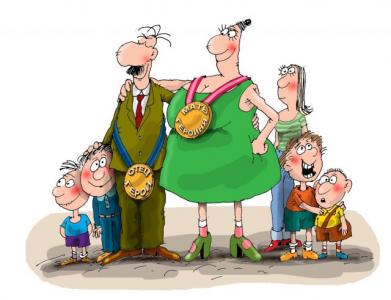 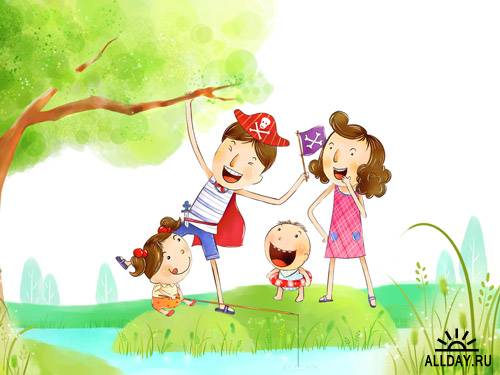 Анкета для детей
С кем ещё, кроме родителей, ты проживаешь в доме?

 Есть ли в доме животные, и какие?

 Чем ты любишь заниматься в свободное время?
Анкета для родителей
Особенности характера Вашего ребёнка.

 На что обратить внимание при общении с Вашим ребёнком?

 Какую помощь Вы можете оказать классу и школе?
Спортивные игры на свежем воздухе
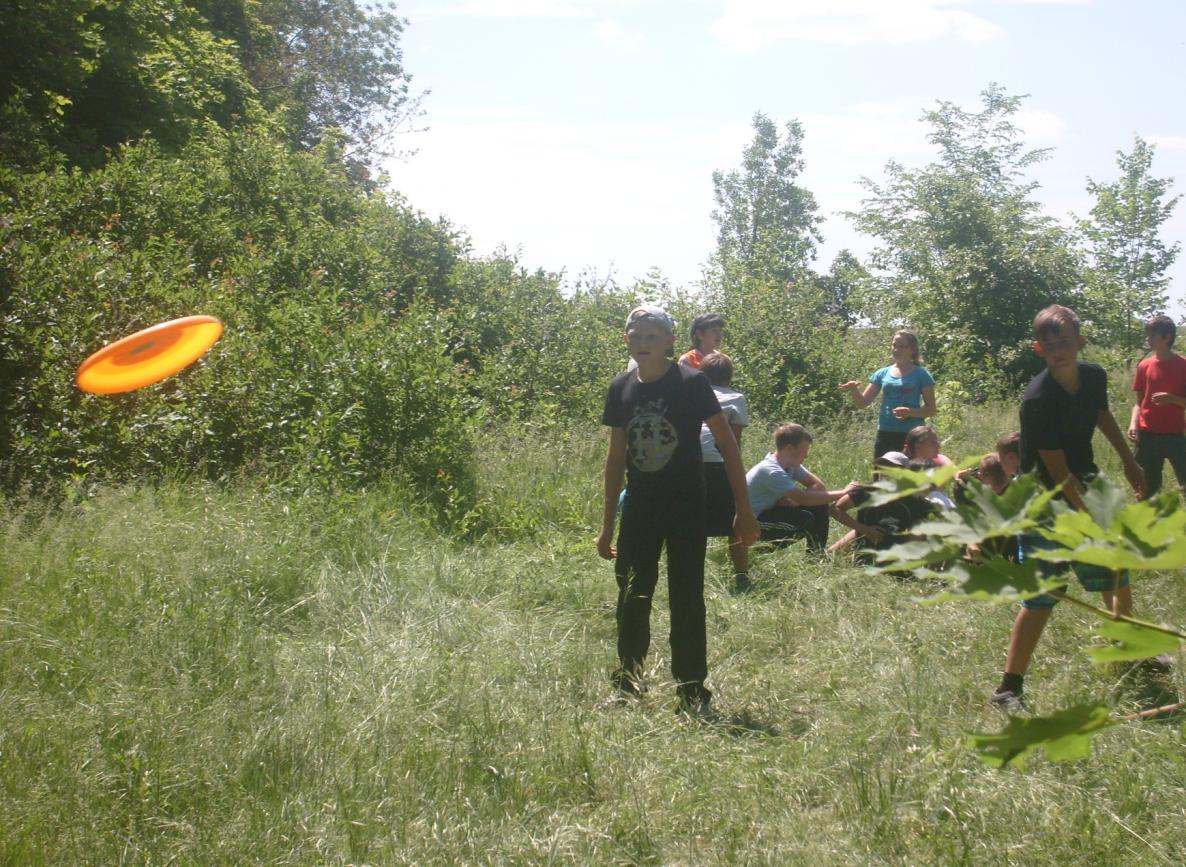 Работа родительского комитета
индивидуальные беседы

 выступления на родительском собрании

 помощь в организации внеклассных мероприятий
Благодарность родителям за помощь в учебно-воспитательном процессе
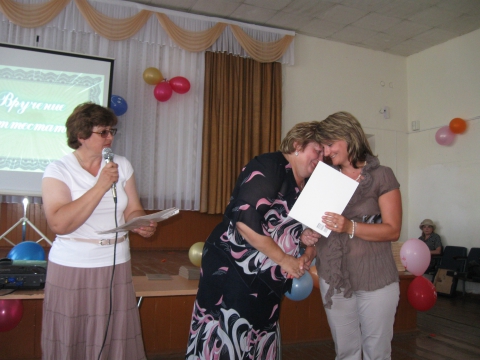 Классные родительские собрания
успеваемость
 посещаемость
 поведение
 внеклассная работа
 отзывы учителей-предметников
 фото из школьной жизни ребят
 грамоты, дипломы, сертификаты
Индивидуальная работа с родителями
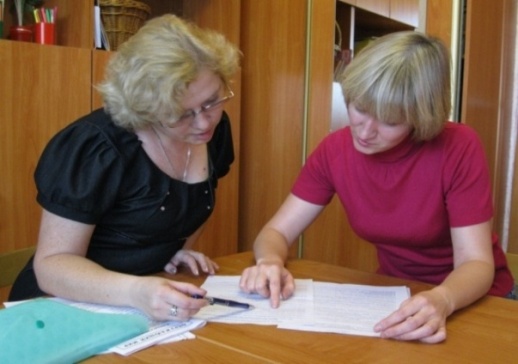 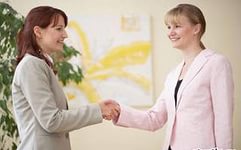 День здоровья
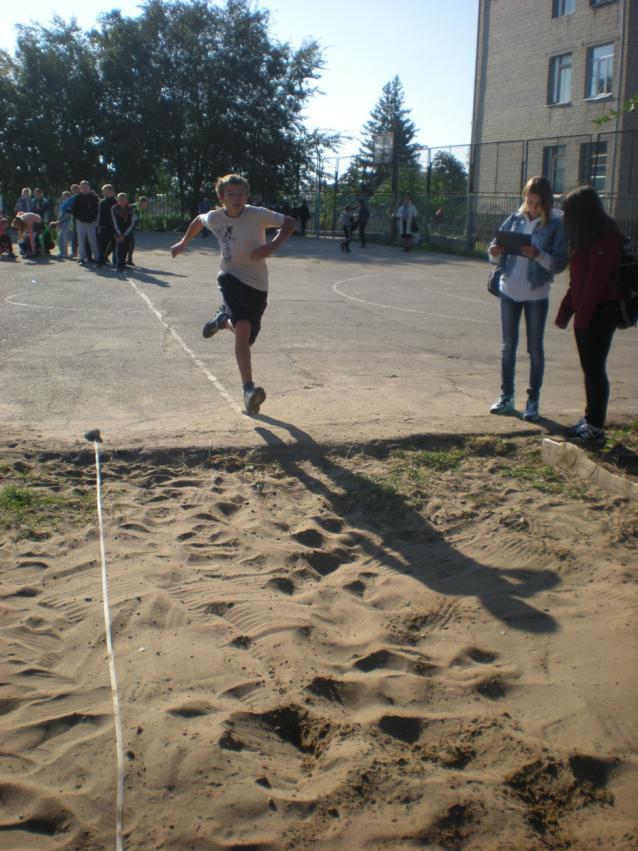 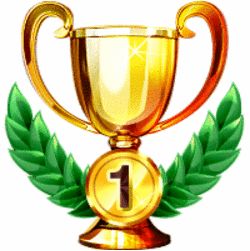 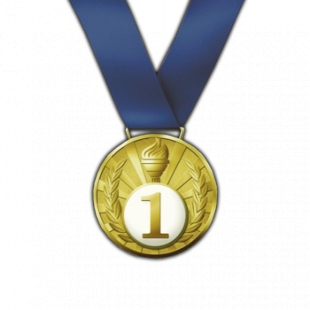 Празднование нового года
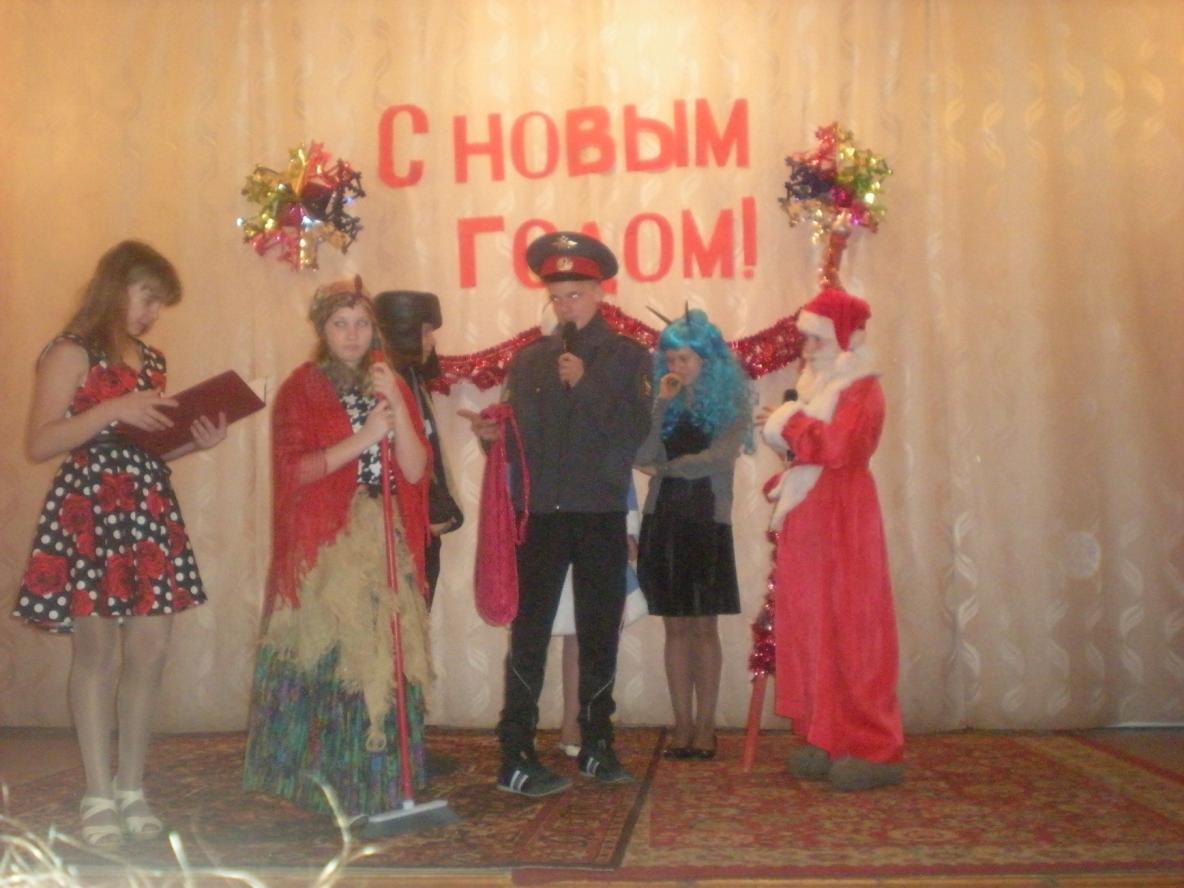 Акция «пешеход»
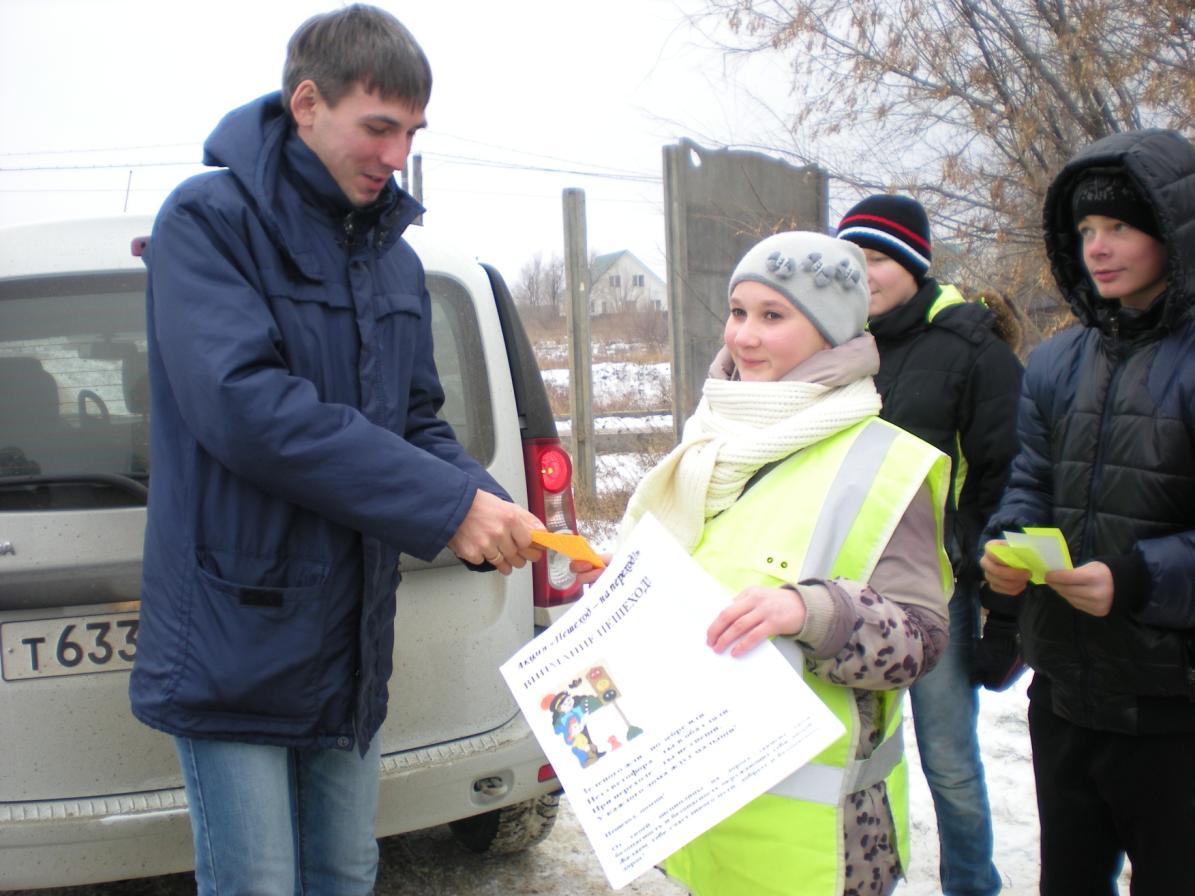 Веселые старты для первоклассников
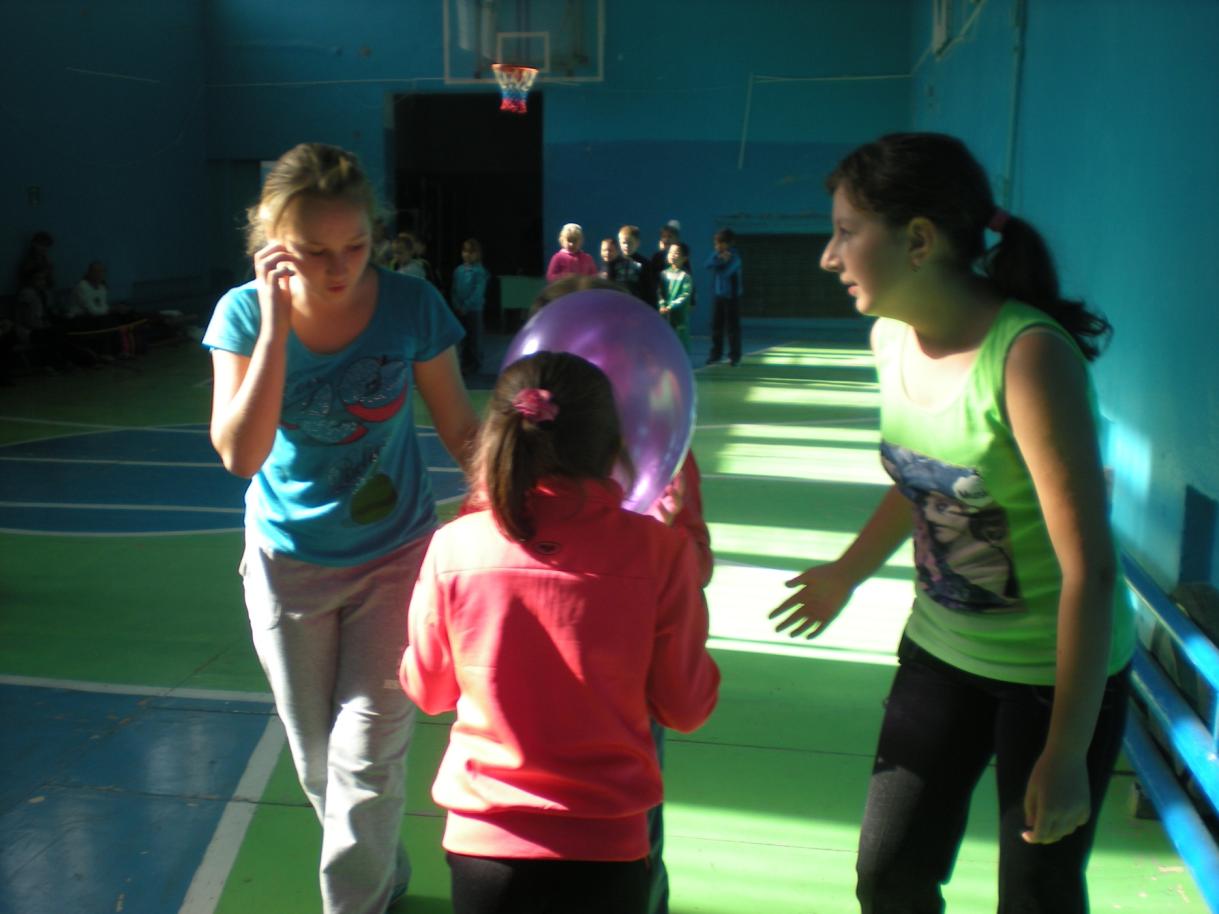 Защита отечества – дело настоящих мужчин
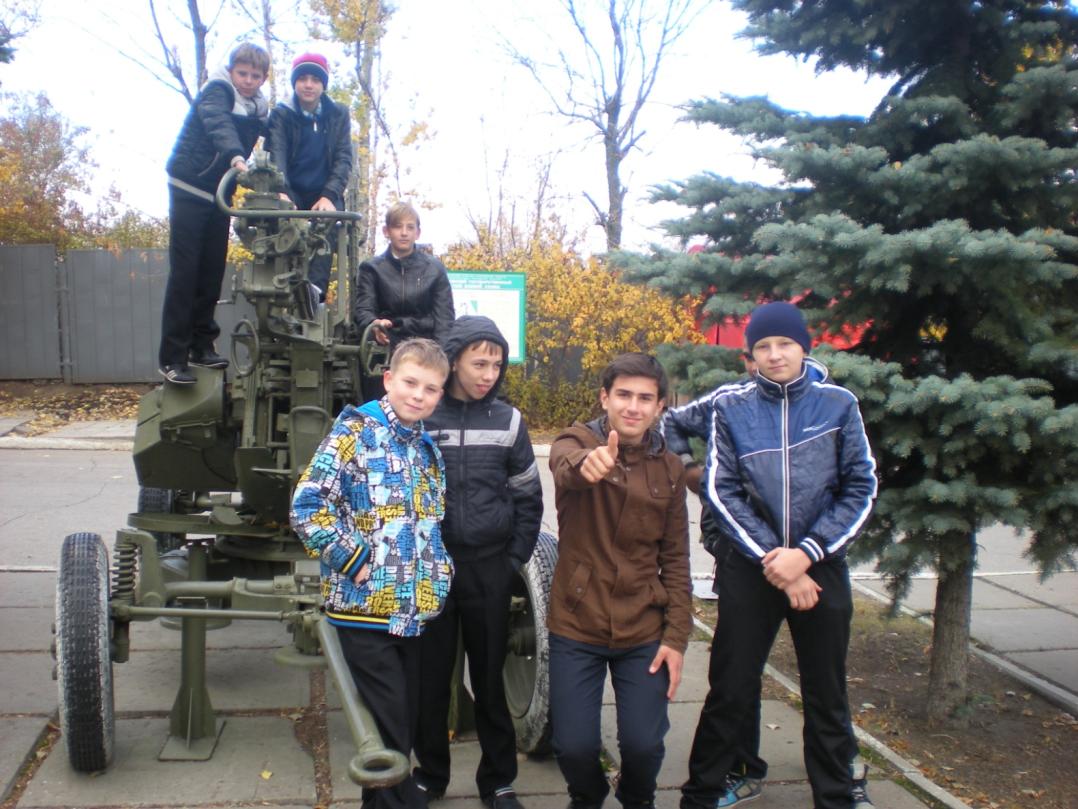 Солдатская каша
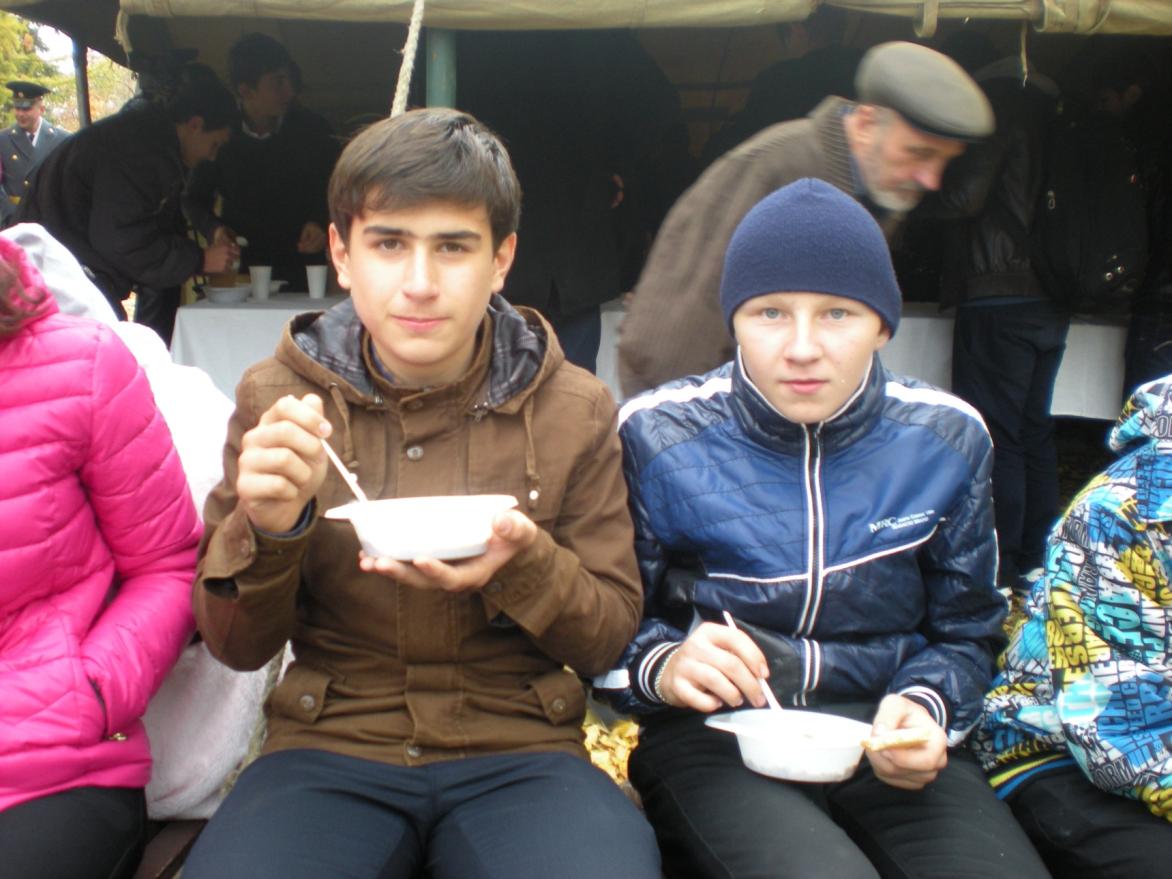 Сплочение коллектива – наша общая цель
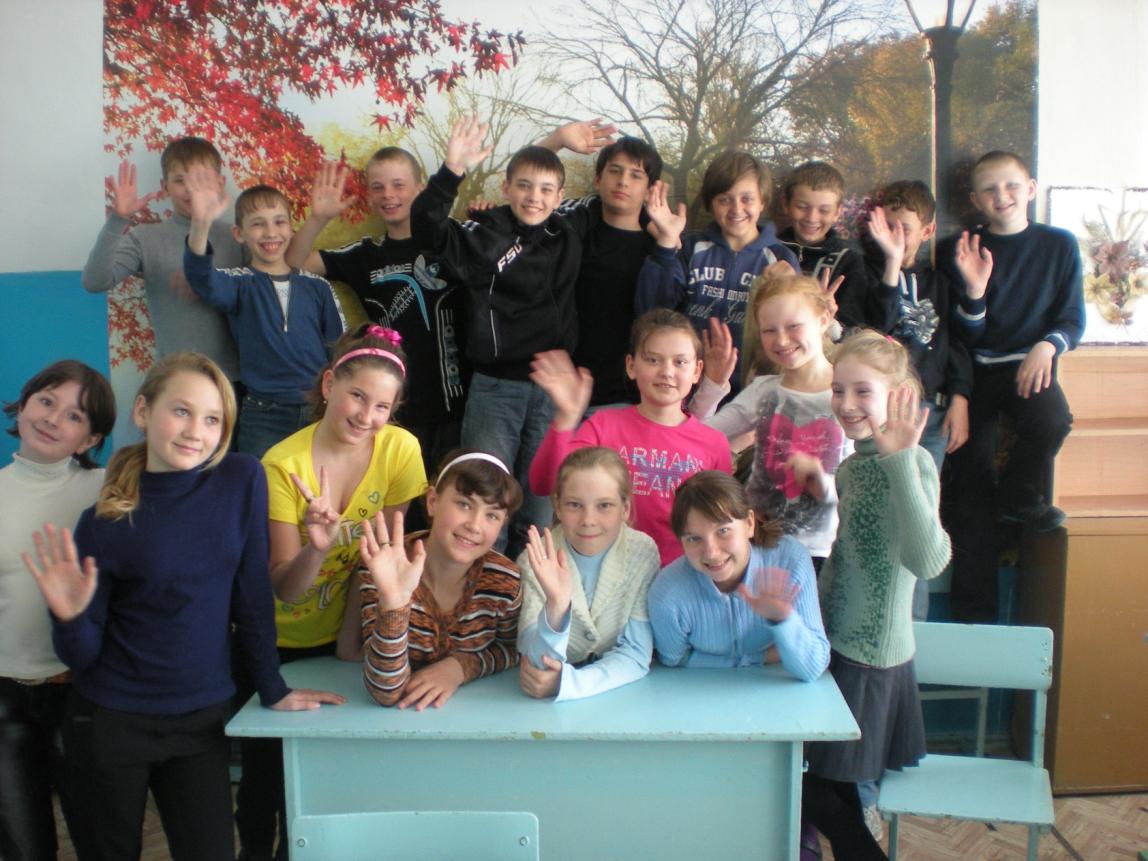